Revision II
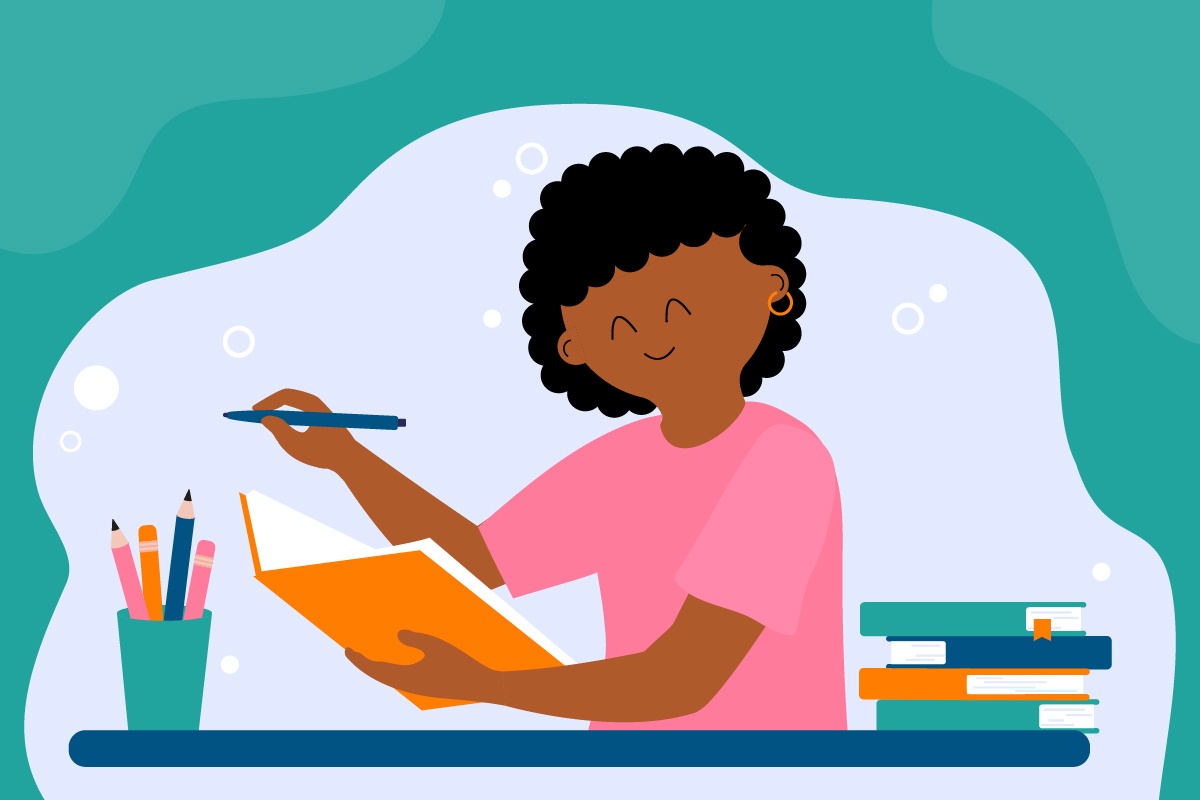 Unit 3
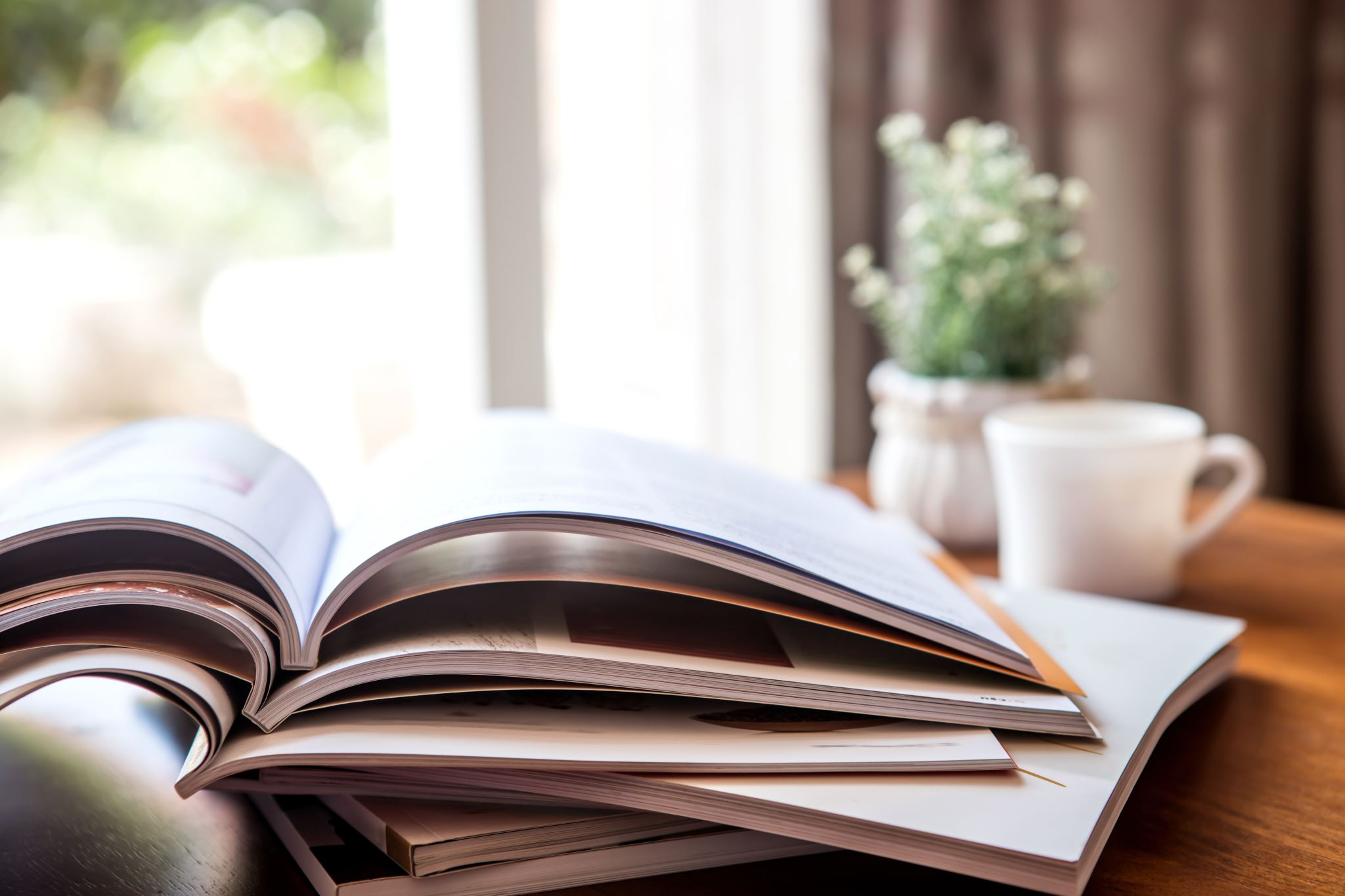 Lesson Plan
5 mins test
 warm-up
 reading - practice
 past simple: Qs - practice
 vocabulary – practice
 homework
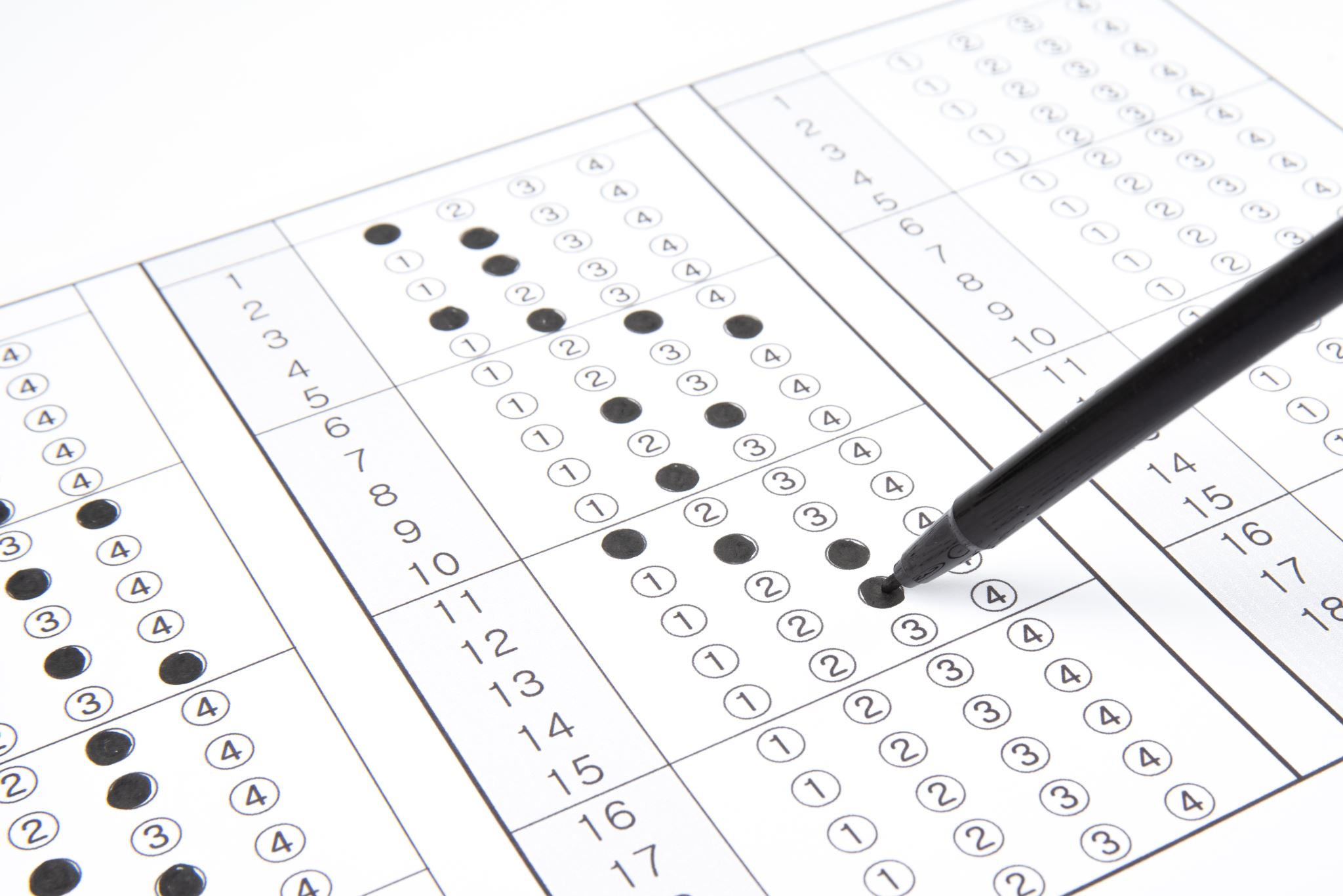 5 mins test
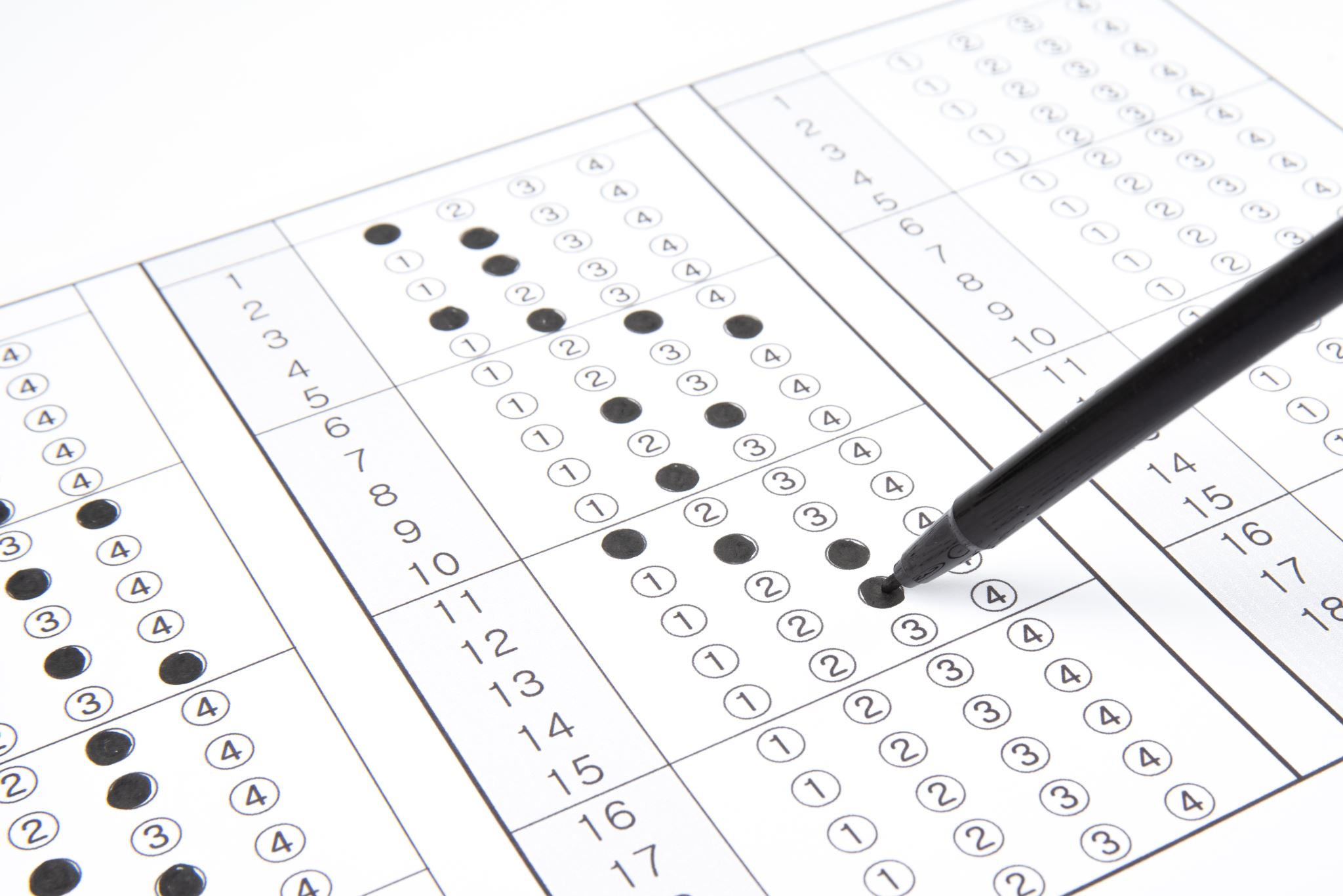 5 mins test
READING PRACTICE
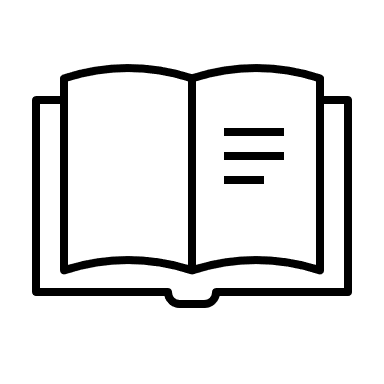 1.	Read the text and Answer the questions.
Why did the woman go into the post office?
Who was she with?
What time was it?
Who was waiting at the desk?
Because she wanted to post some letters.
She was with her sons.
It was about eleven o’clock.
A young man was waiting at the desk.
READING PRACTICE
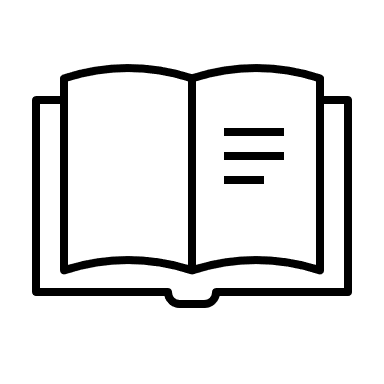 1.	Read Tina’s email. Answer the questions.
A second robber came into the post office. What did he look like?
How many policemen ran into the post office?
What did the second policeman do while the other policeman was shouting at the robber?
The second robber was tall with blond hair.
Five policemen ran into the post office.
The second policemen jumped on the robber with the gun.
PAST SIMPLE: Qs - PRACTICE
2.	Complete the dialogue.
A.	Where were your parents? 
B.	They were sitting in the living room. 
A.	Could you see anything? 
B.	I saw a big cloud of ash. 
A.	What were people doing ?
B.	They were running into the street.
A.	parents / where / your / were / ?
B.	in / they / living / sitting / room / were / the
A.	anything / you / could / see / ?
B.	ash / cloud / I / big / saw / of / a
A.	were / doing / what / people / ?
B.	the / they / street / were / running / into
PAST SIMPLE x PAST CONTINUOUS
4.	Choose the correct words.
I was reading / read in my room when Elsie knocked on the door.
1.	We were playing cards when Mum brought / was bringing us some sandwiches.
2.	Tina cleaned / was cleaning the kitchen floor when Richard walked into the room.
3.	They were crossing the road when they saw / were seeing Jim.
PAST SIMPLE x PAST CONTINUOUS
4.	Choose the correct words.
4.	The children talked / were talking when the teacher came into class.
5.	Matthew was writing / wrote a text message when his phone rang.
6.	The dogs were chasing a cat when they were jumping / jumped over a wall.
7.	The boys were swimming / swam in the sea when it started to rain.
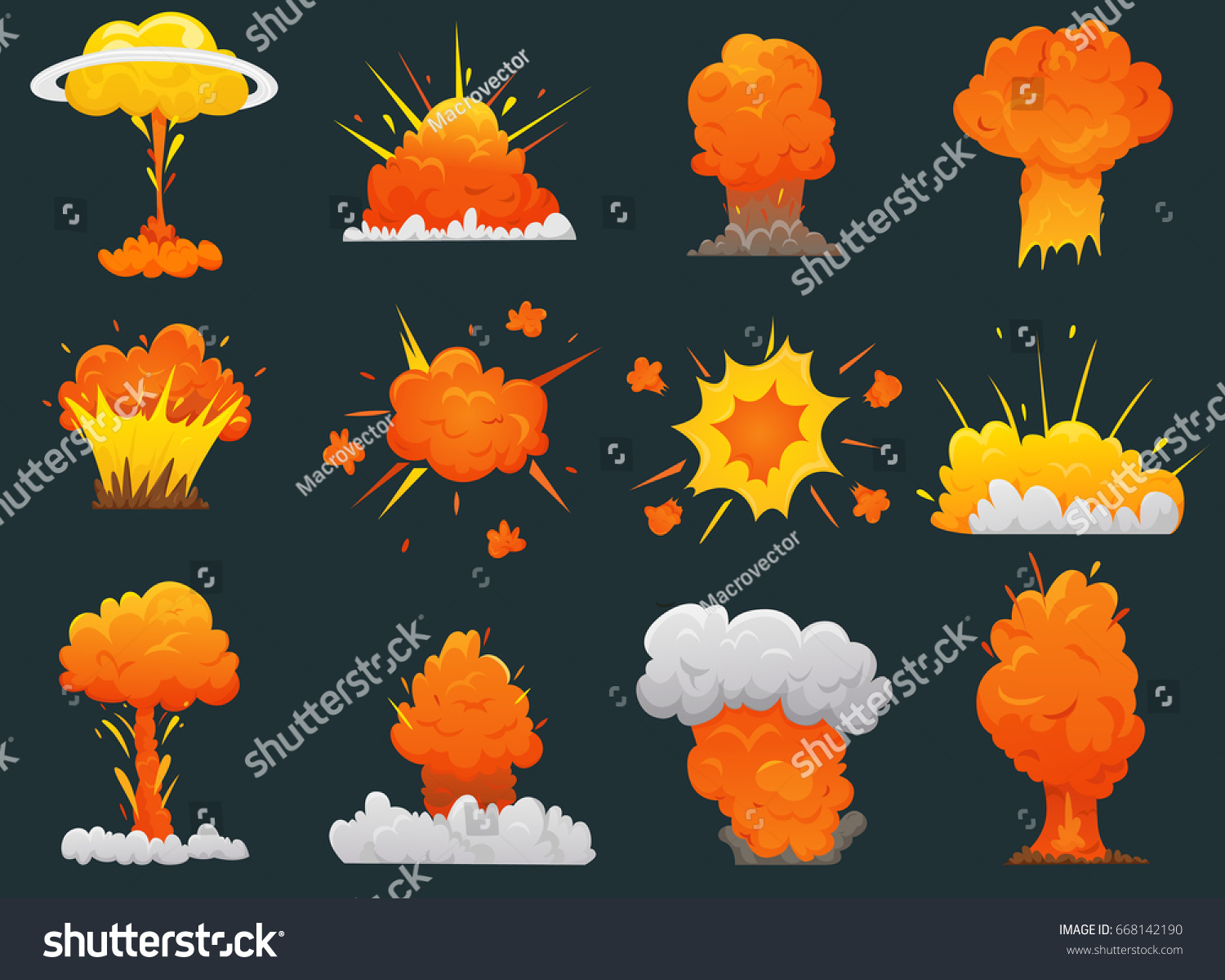 VOCABULARY PRACTICE
What is this?
EXPLOSION
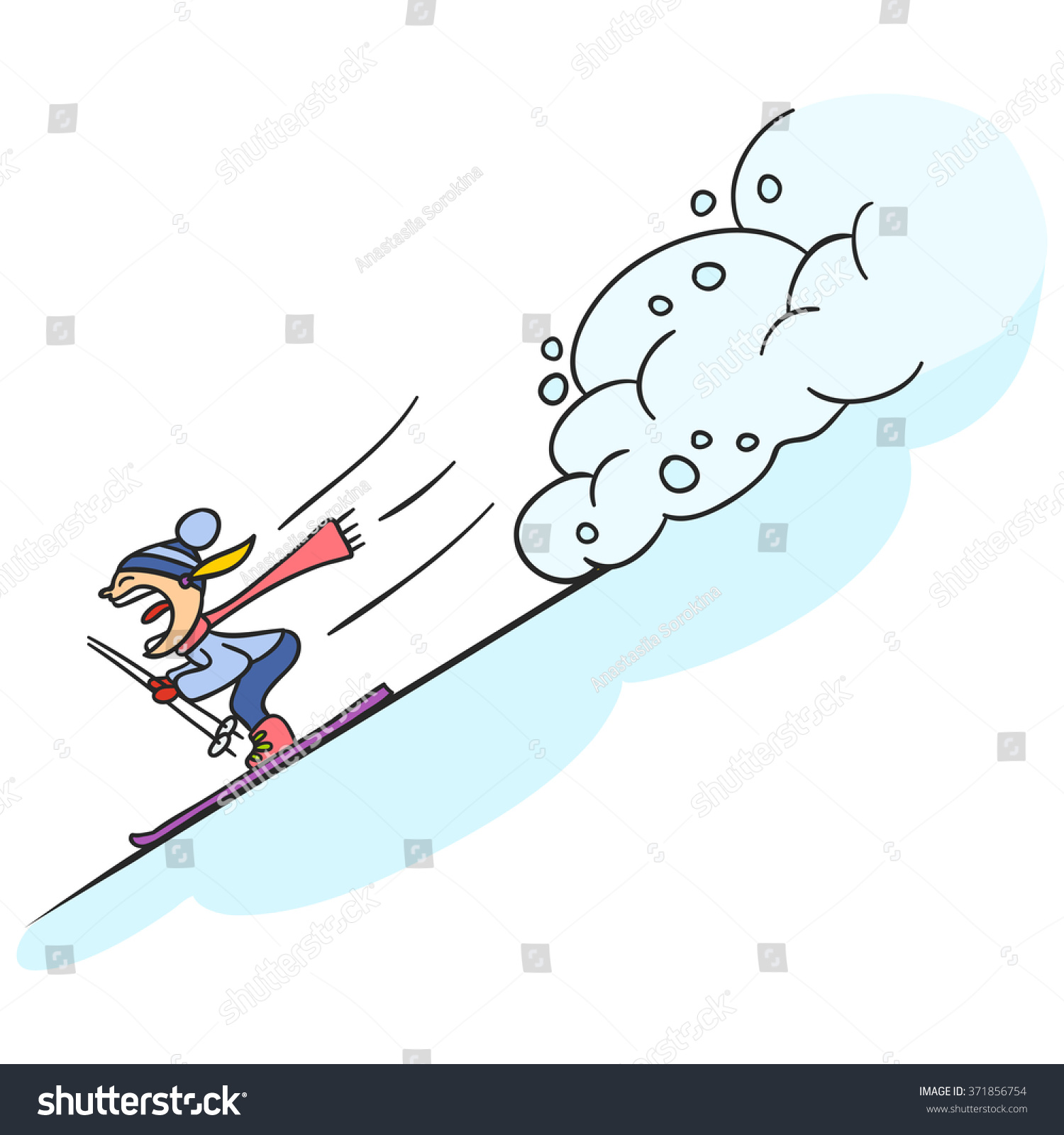 VOCABULARY PRACTICE
What is this?
AVALANCHE
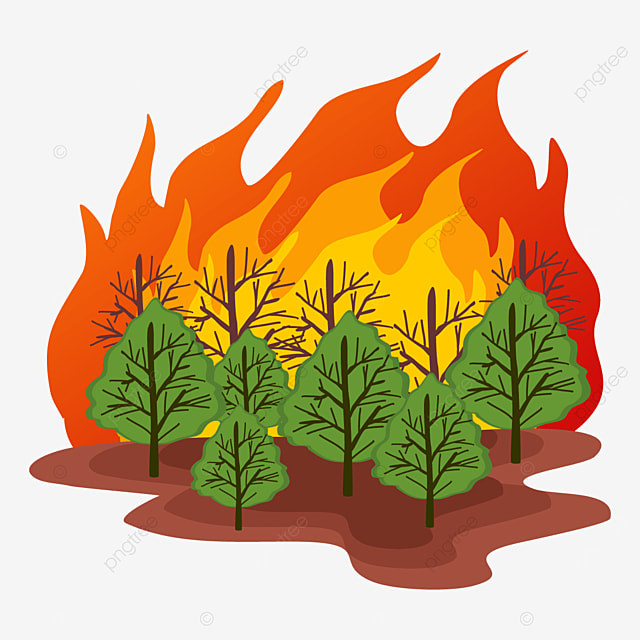 VOCABULARY PRACTICE
What is this?
FOREST FIRE
VOCABULARY PRACTICE
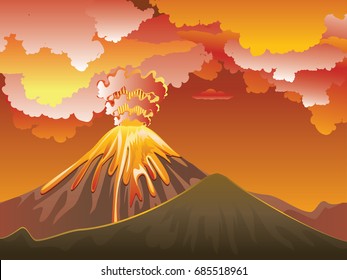 What is this?
VOLCANIC ERUPTION
VOCABULARY PRACTICE
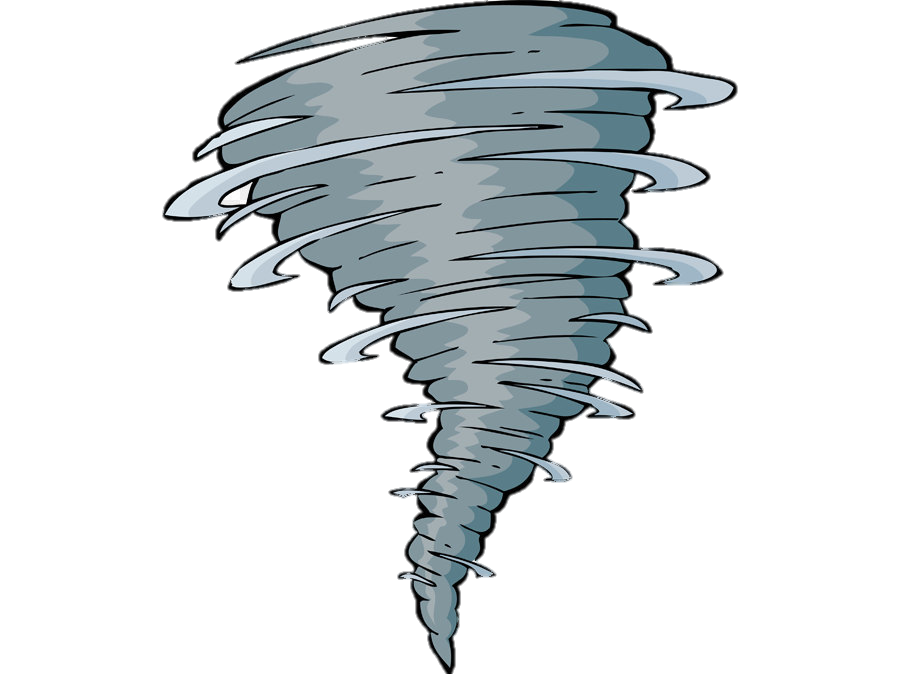 What is this?
TORNADO
VOCABULARY PRACTICE
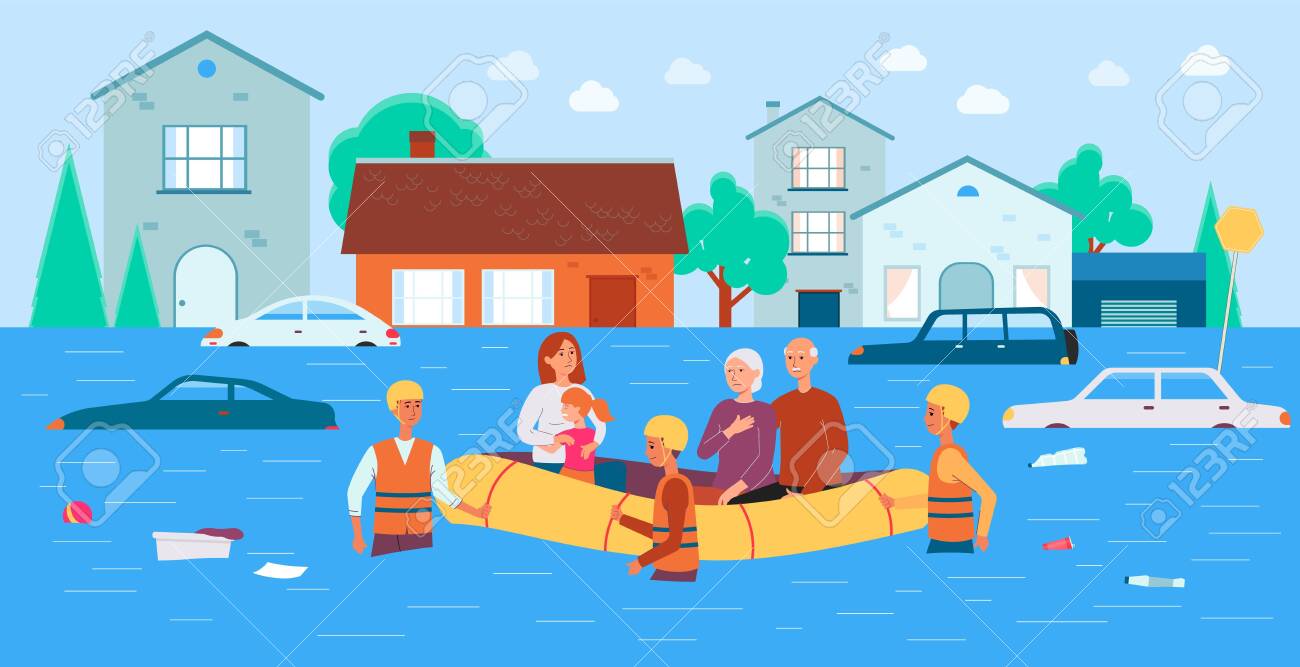 WHAT IS IT?
FLOOD
HOMEWORK
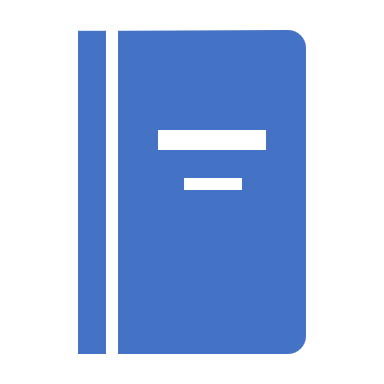 STUDY FOR THE TEST (FEB 15;)
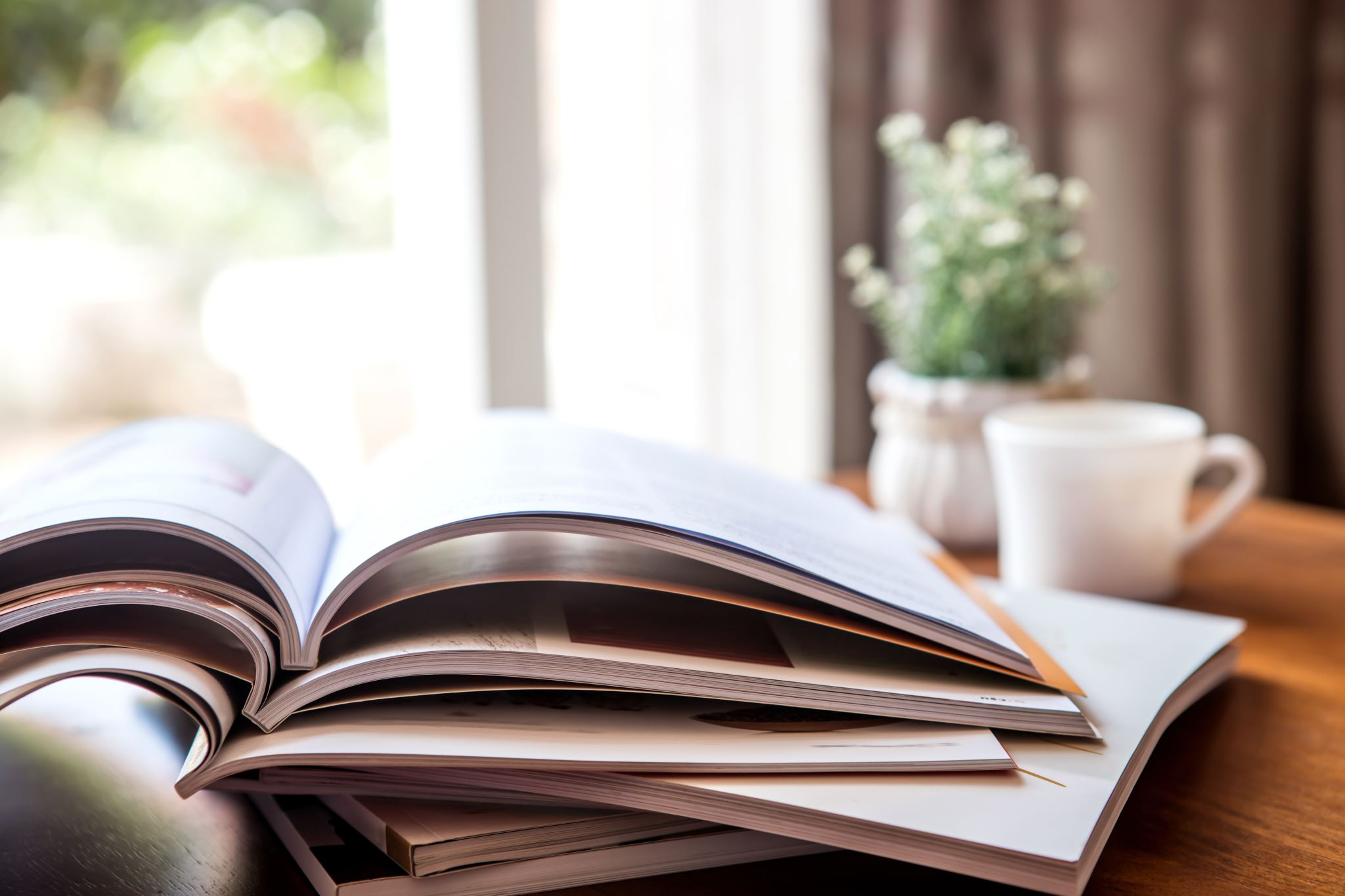 Lesson Plan
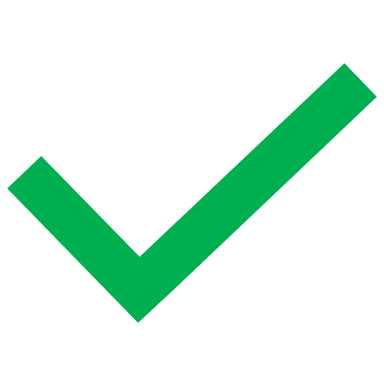 5 mins test
 warm-up
 reading - practice
 past simple: Qs - practice
 vocabulary – practice
 homework
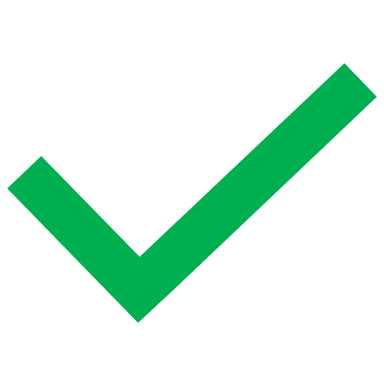 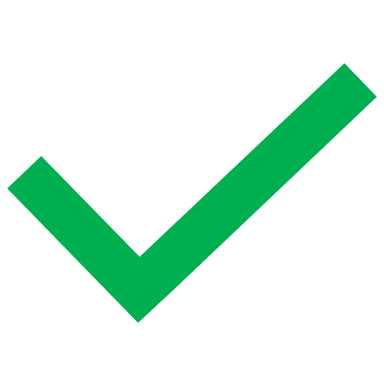 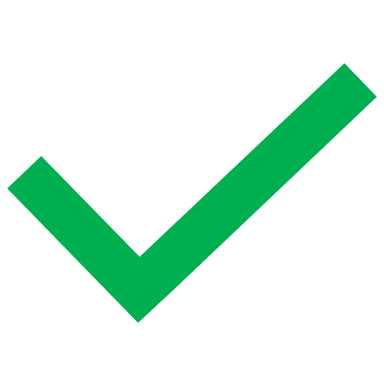 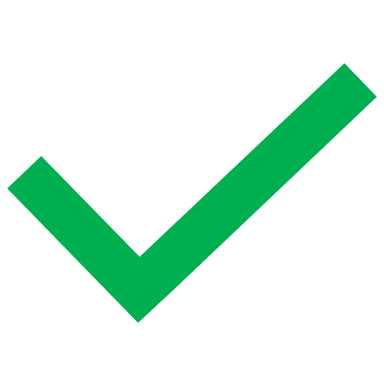 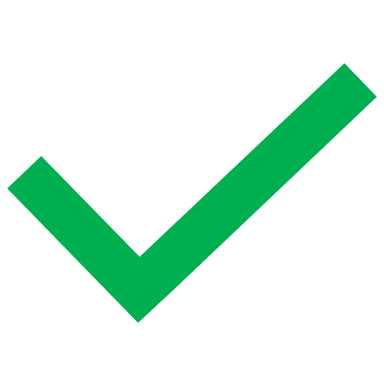